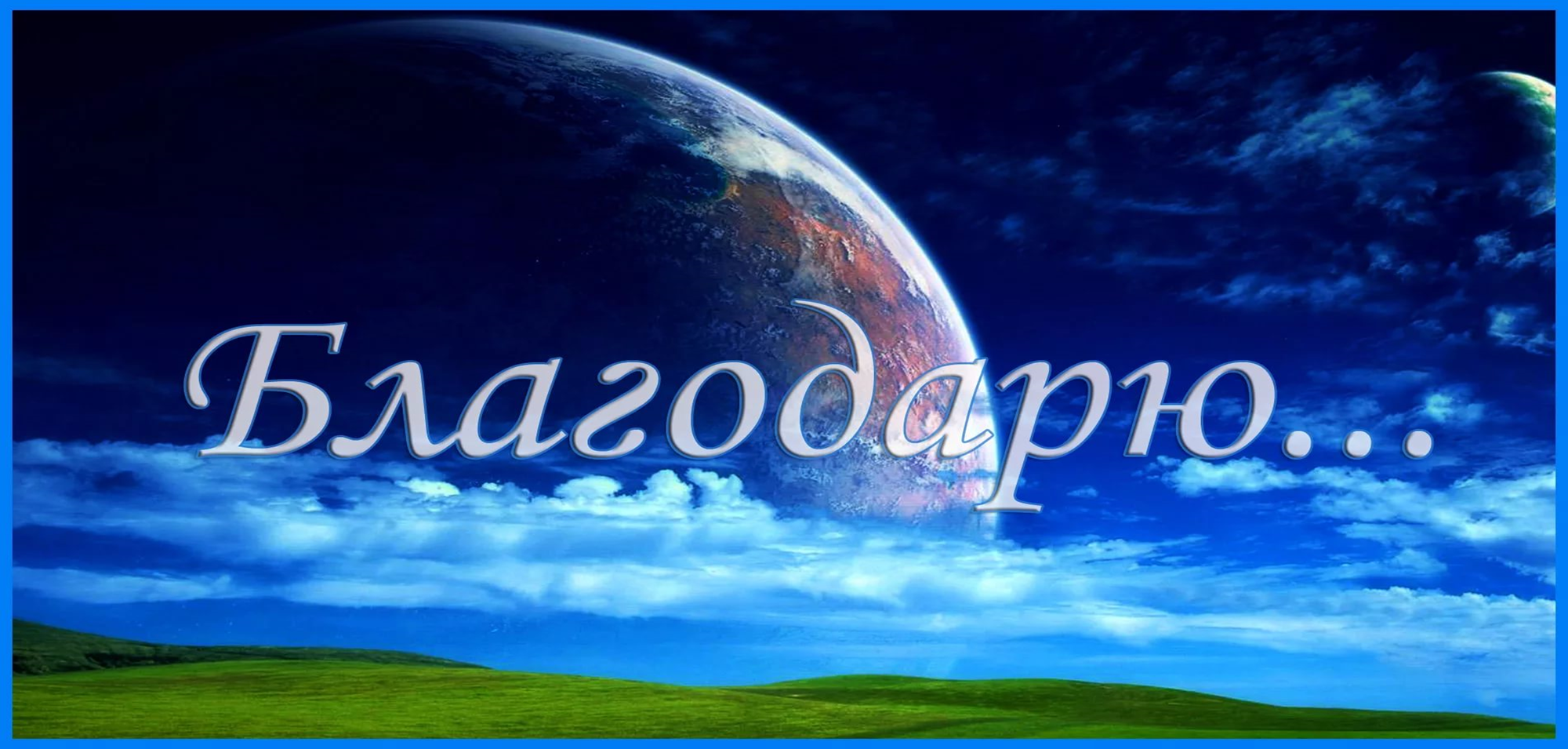 ПЕДАГОГ – ПСИХОЛОГ 
Самсонова Оксана Вячеславовна
Приветствие «Комплименты». - Ребята, вы знаете, что такое комплименты?  Это когда люди говорят друг другу приятные слова, но они обязательно должны быть искренними, от всей души. Например, «Ты сегодня прекрасно выглядишь!» или «Вам так к лицу это платье!». Тот, кто принимает комплименты, обычно благодарит: «Благодарю, мне очень приятно». Это правила хорошего тона. Так поступают воспитанные люди!- Давайте и мы попробуем, подарим друг другу комплименты. Предлагаю всем участникам встать в круг и поприветствовать друг друга с помощью комплиментов.
КТО ВЫРАСТИЛ ЯБЛОЧКО ?
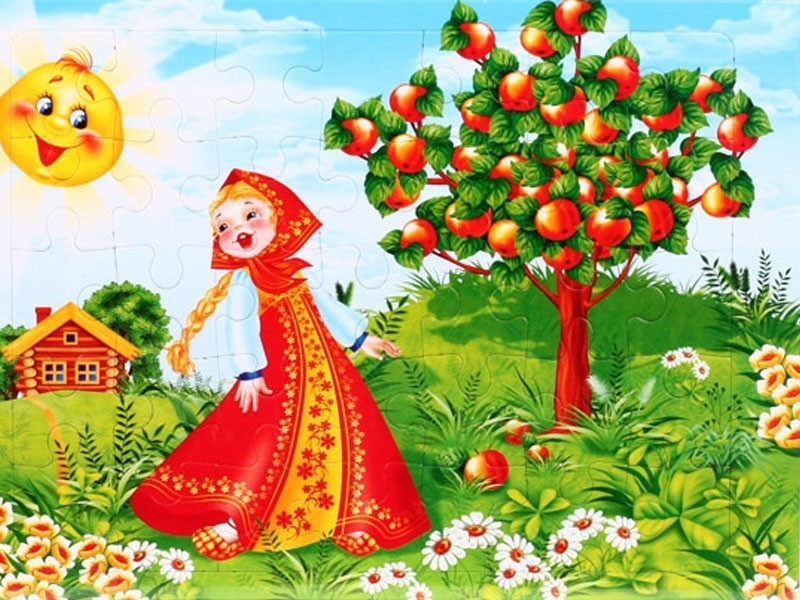 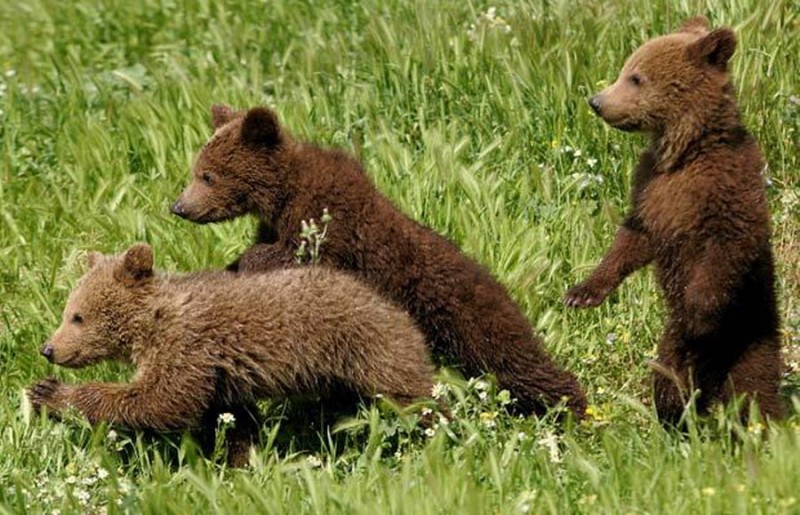 Физкультминутка «Медвежата в берлоге»
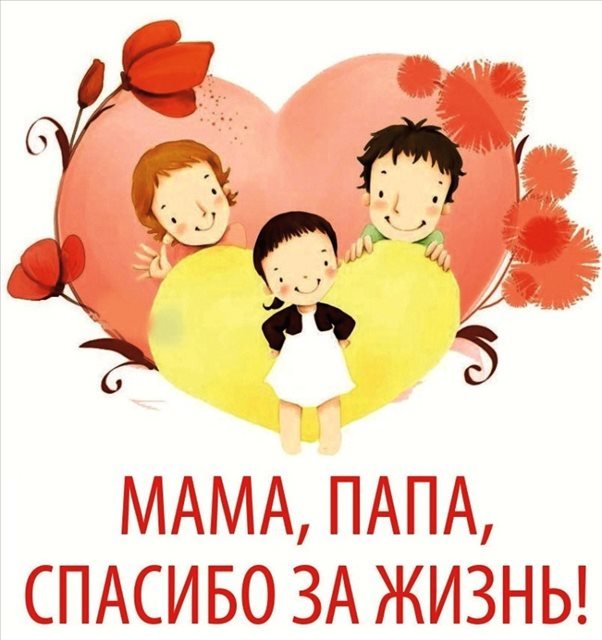 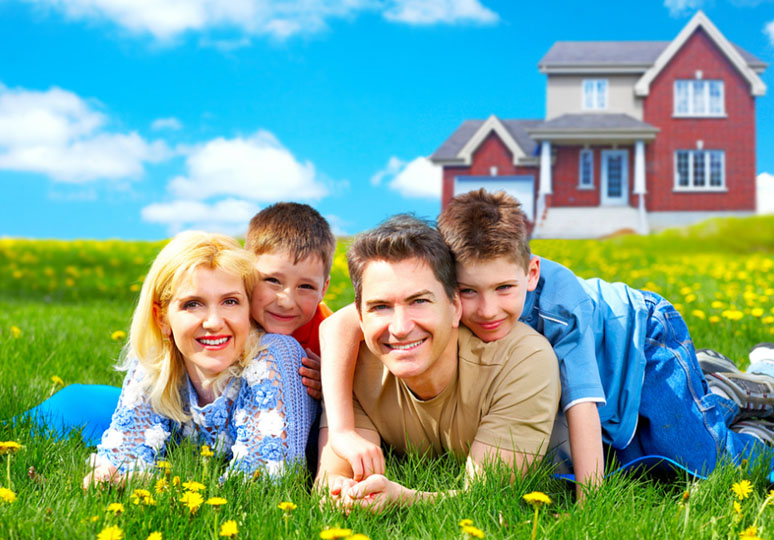 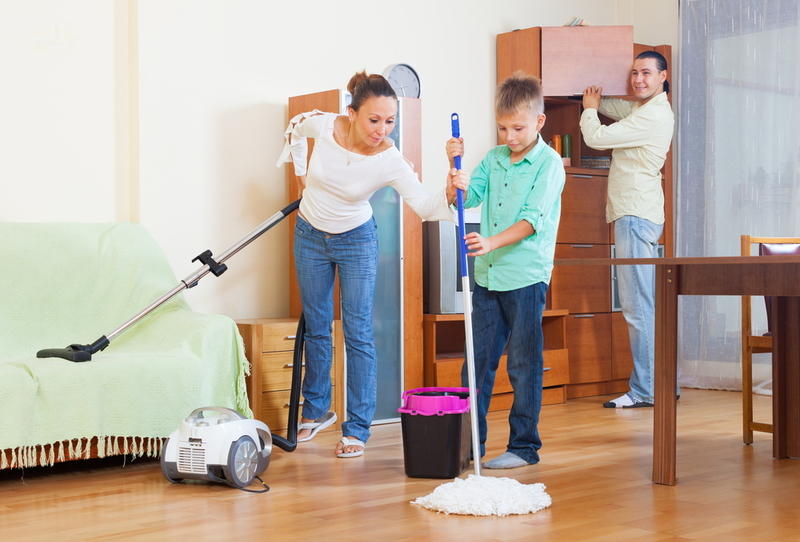 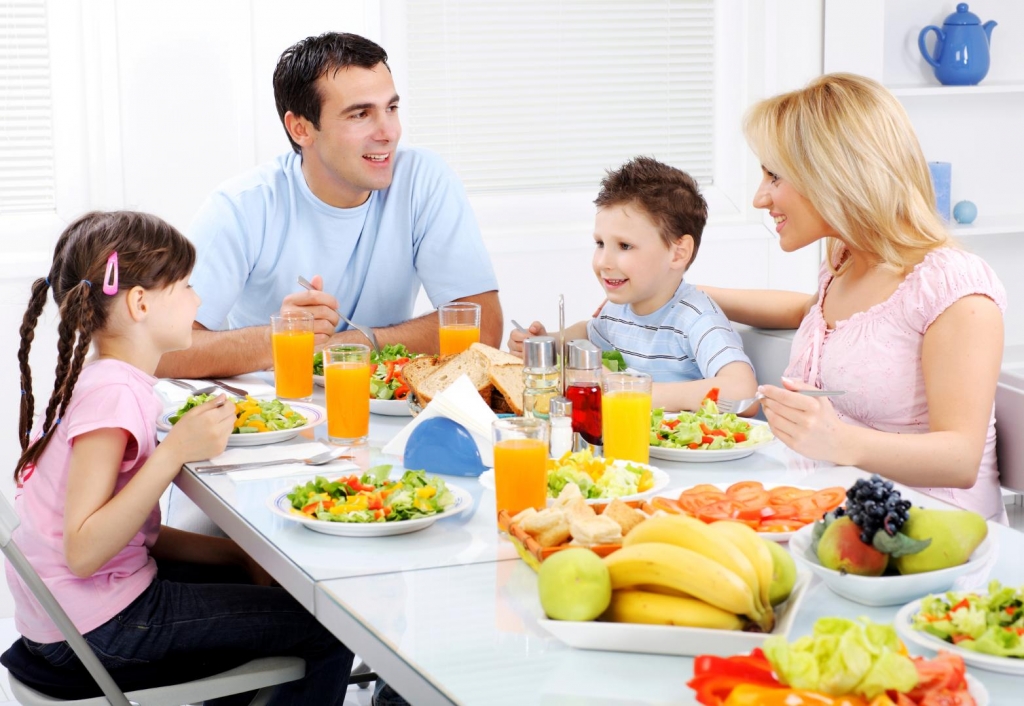 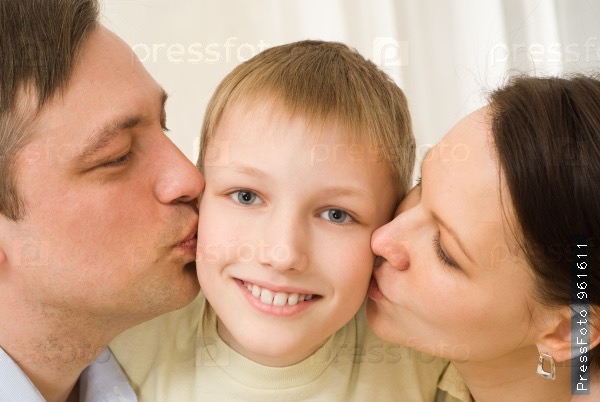 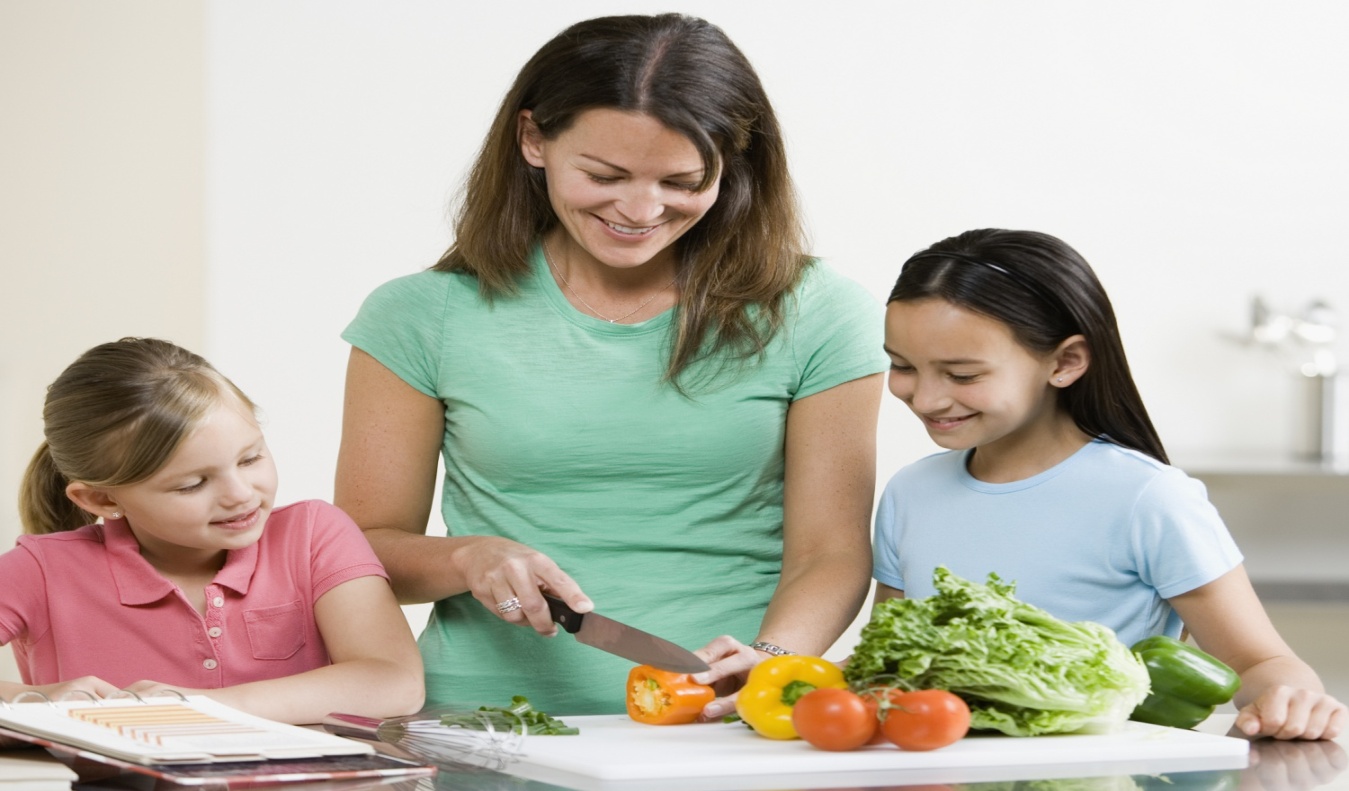 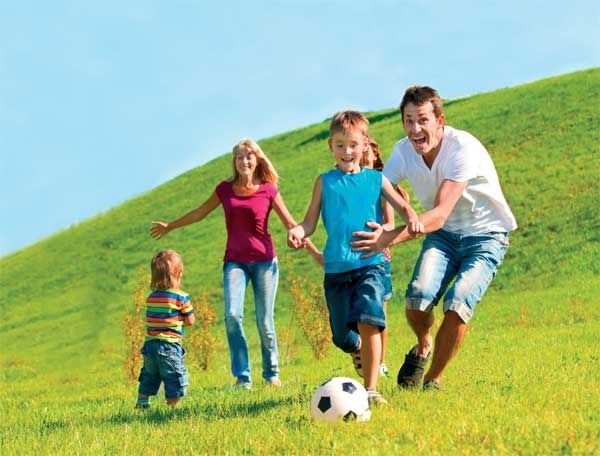 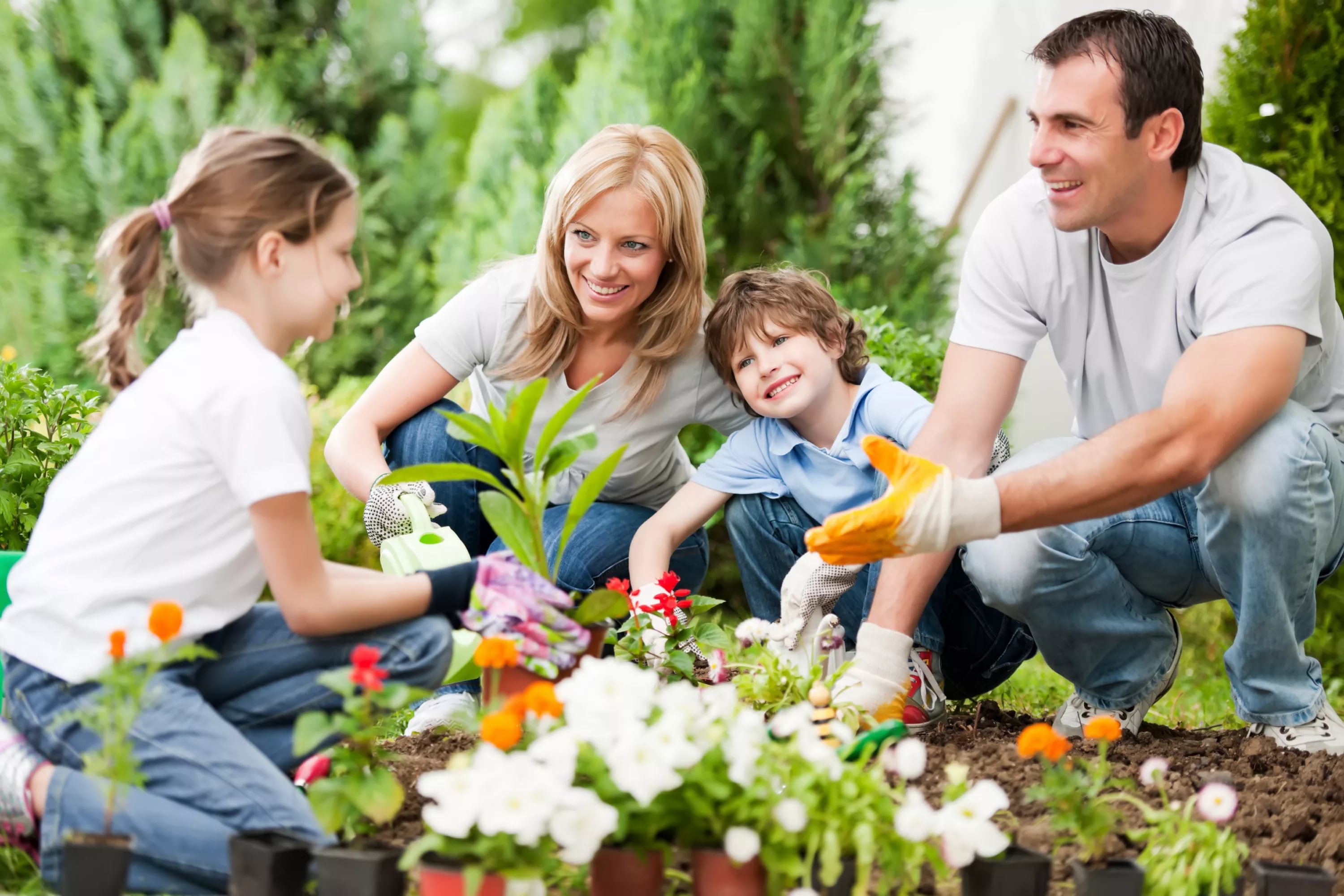 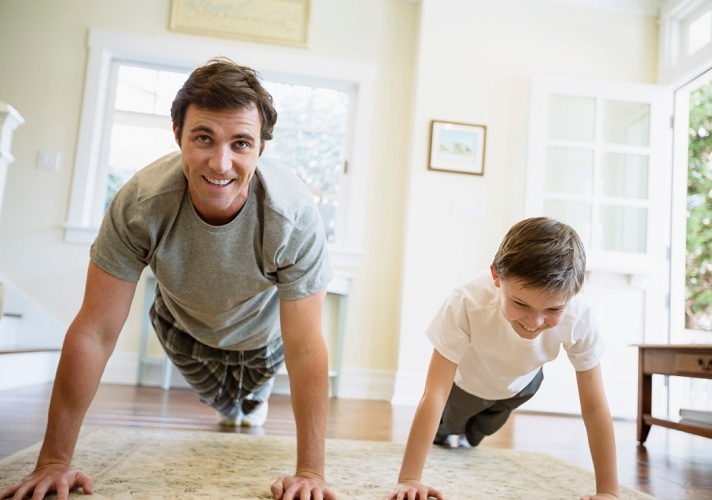 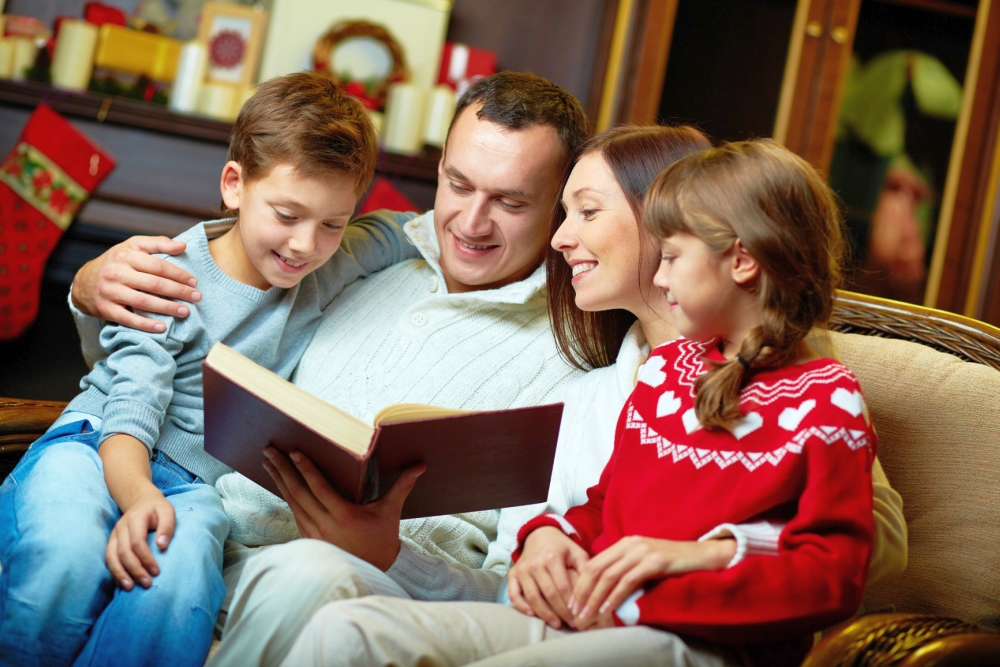 Дедушки и бабушки
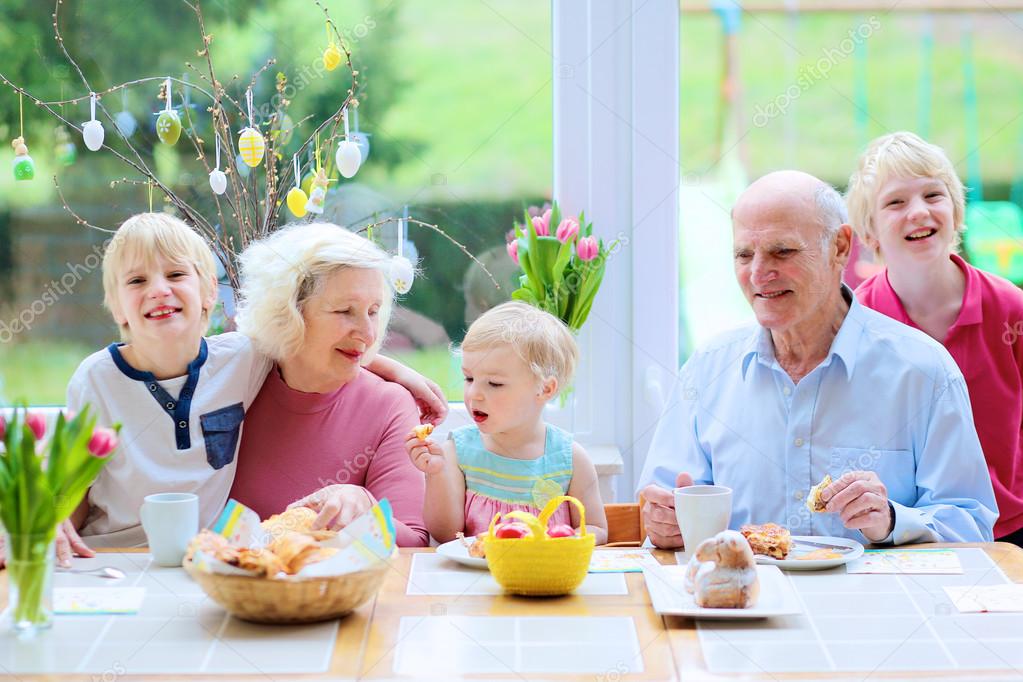 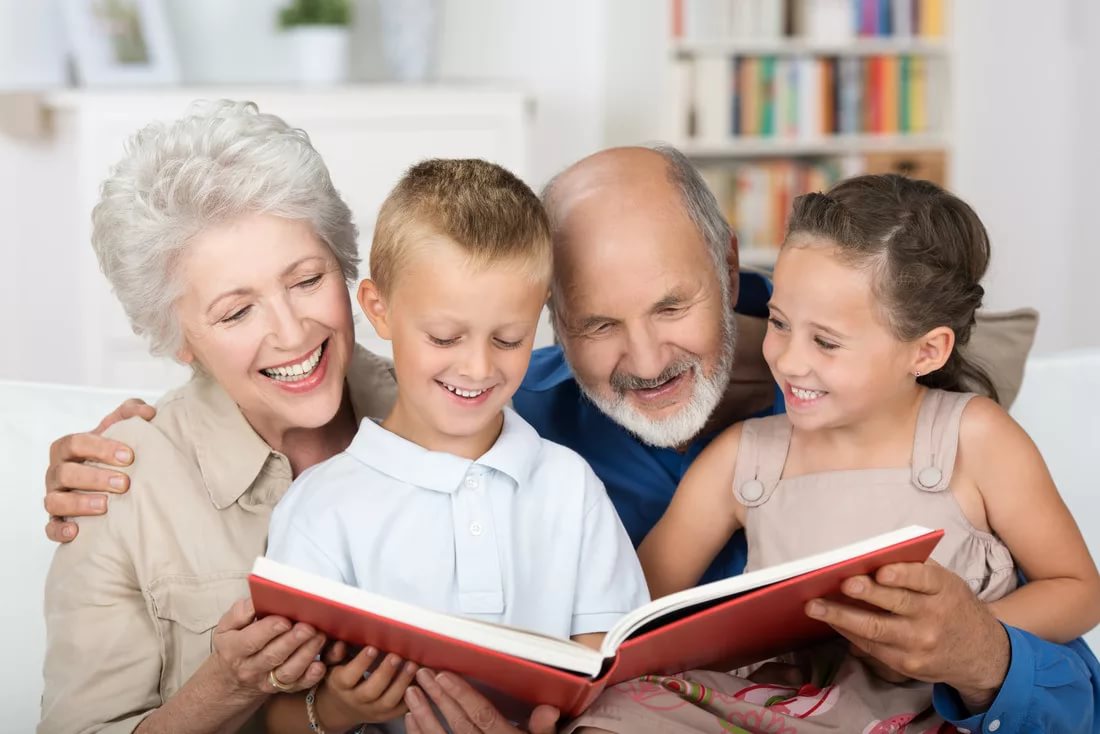 Учитель
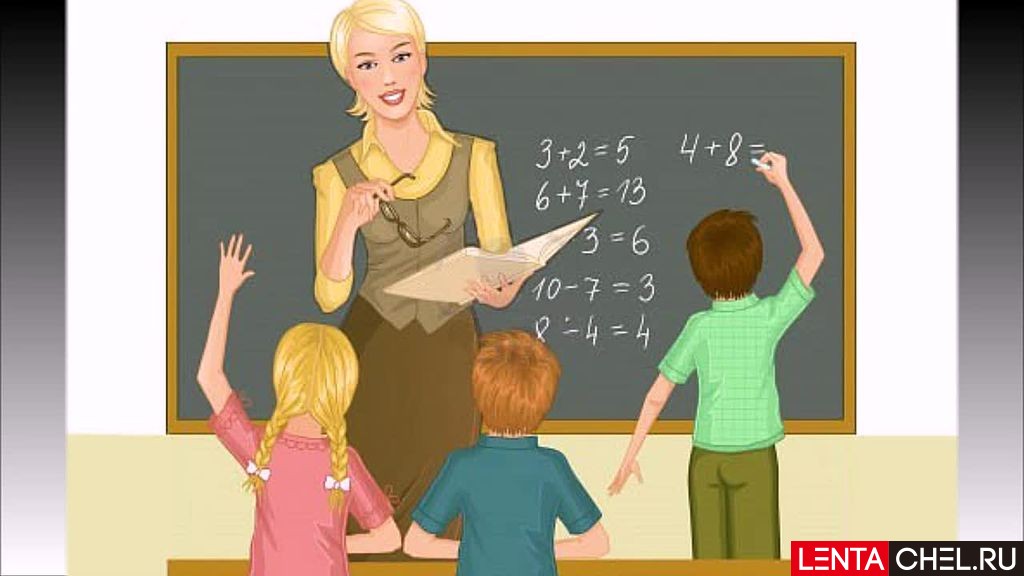 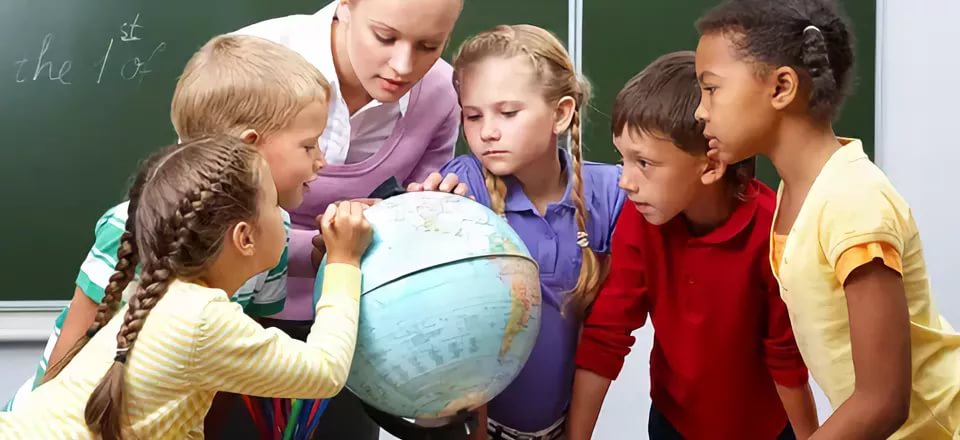 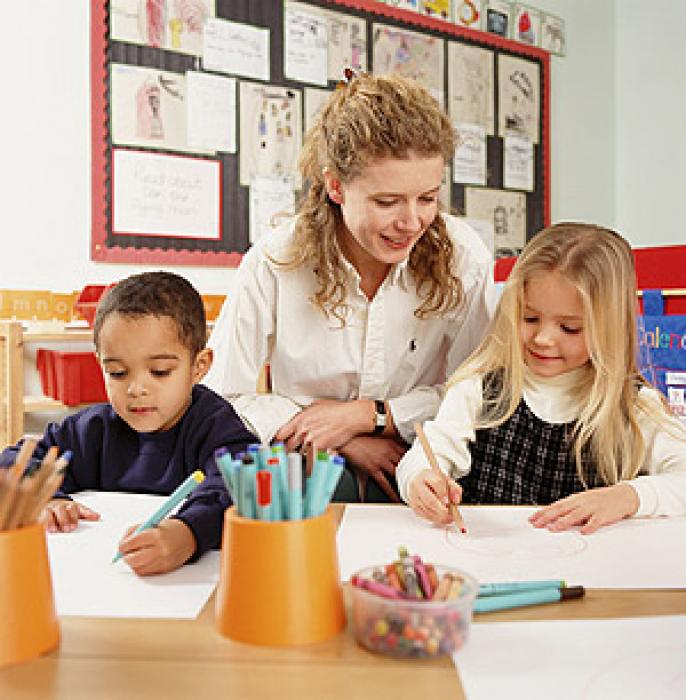 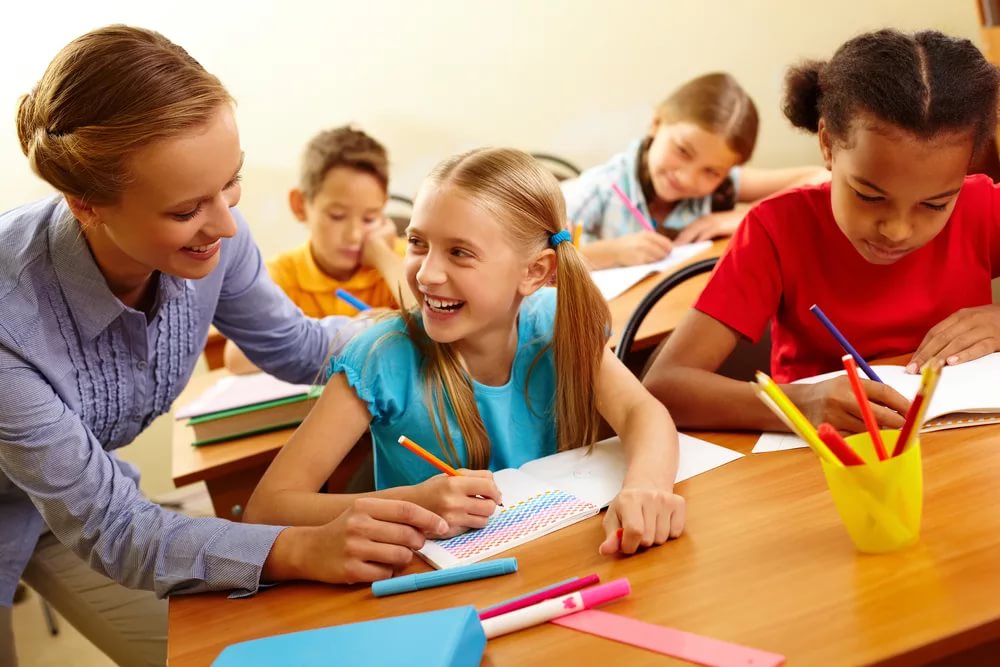 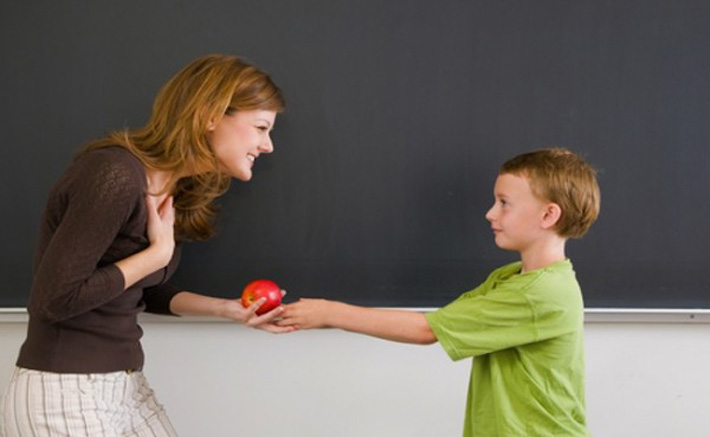 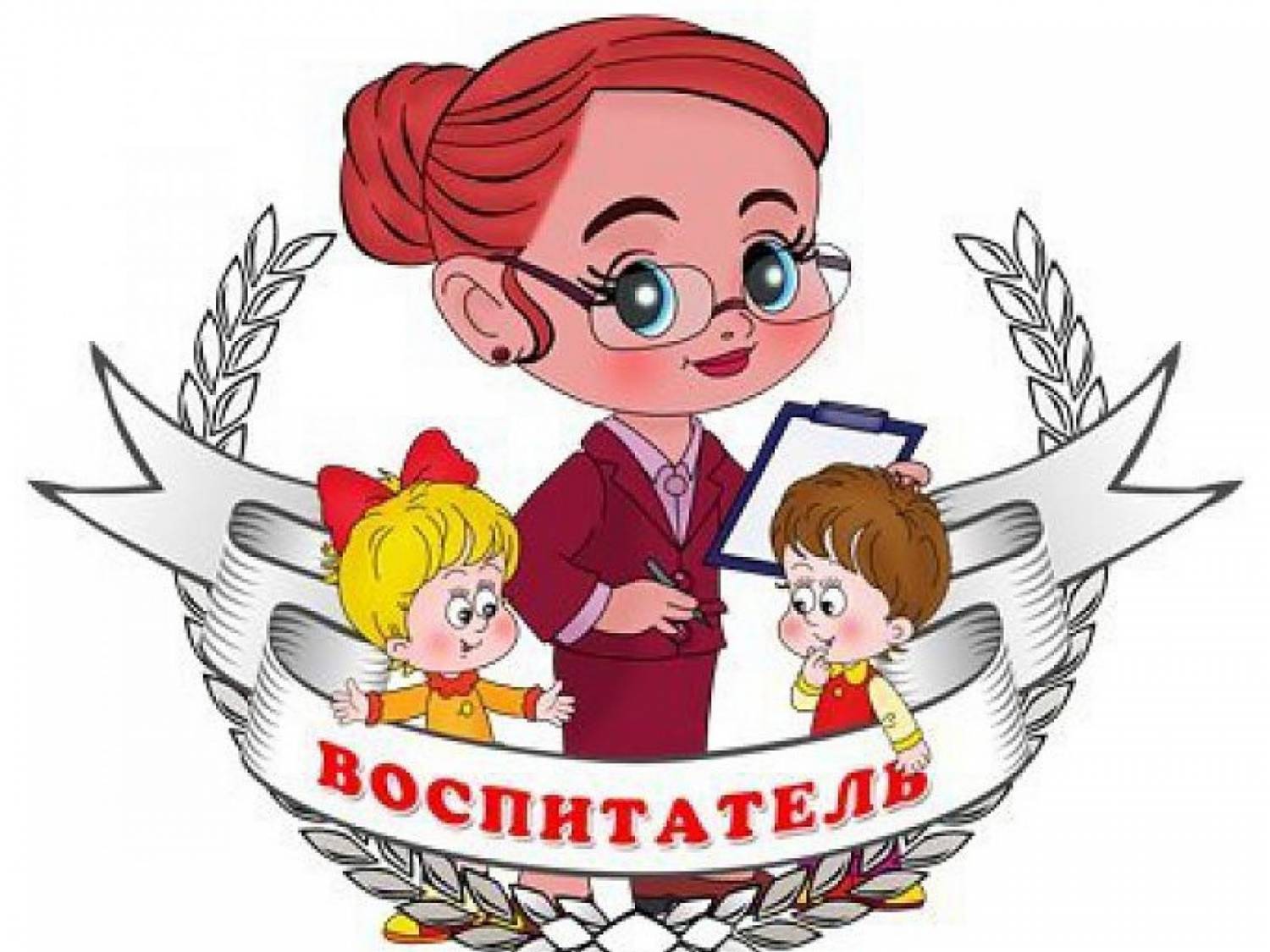 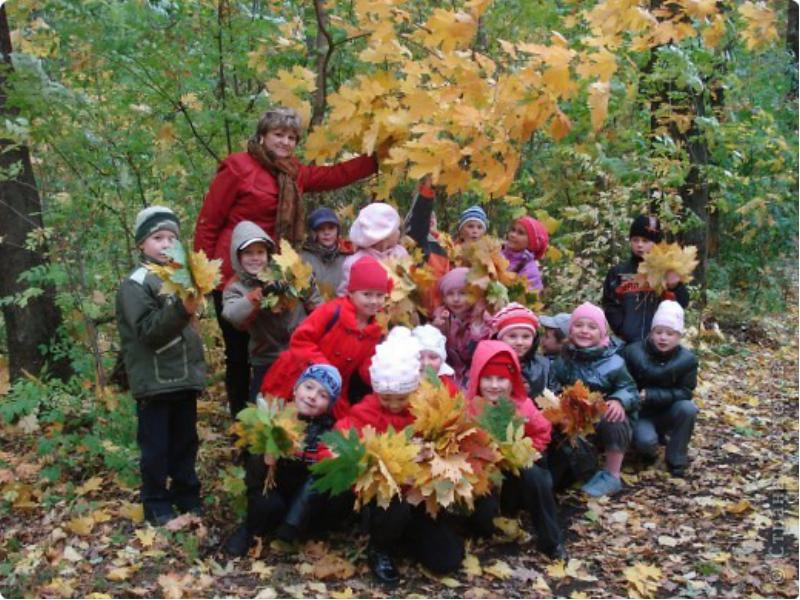 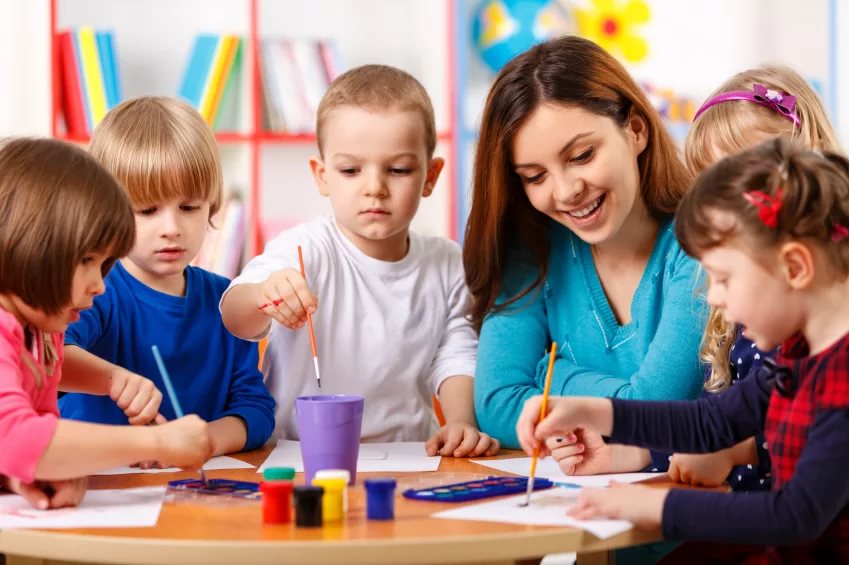 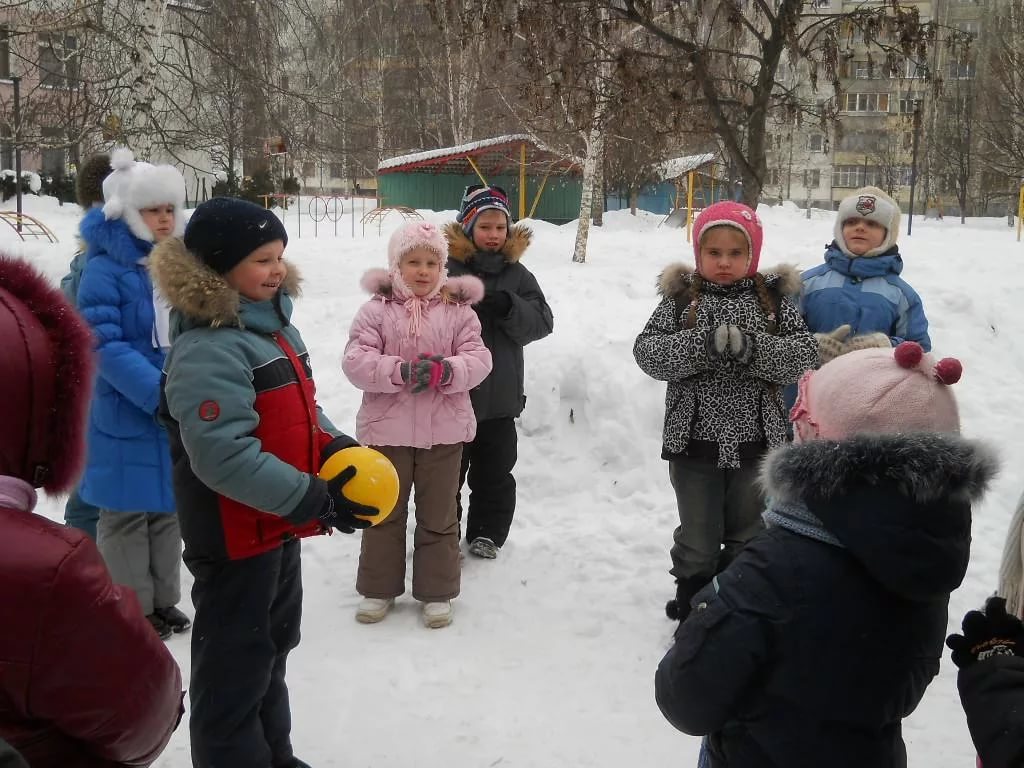 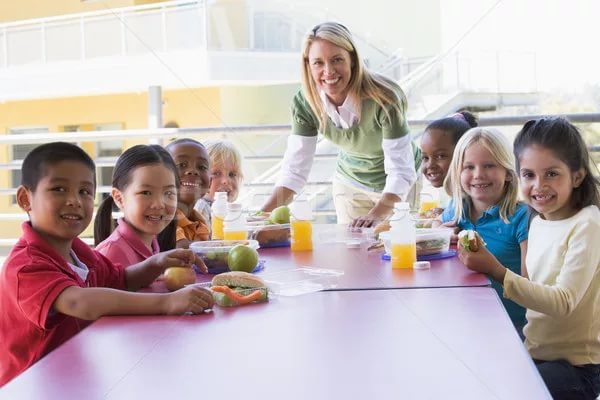 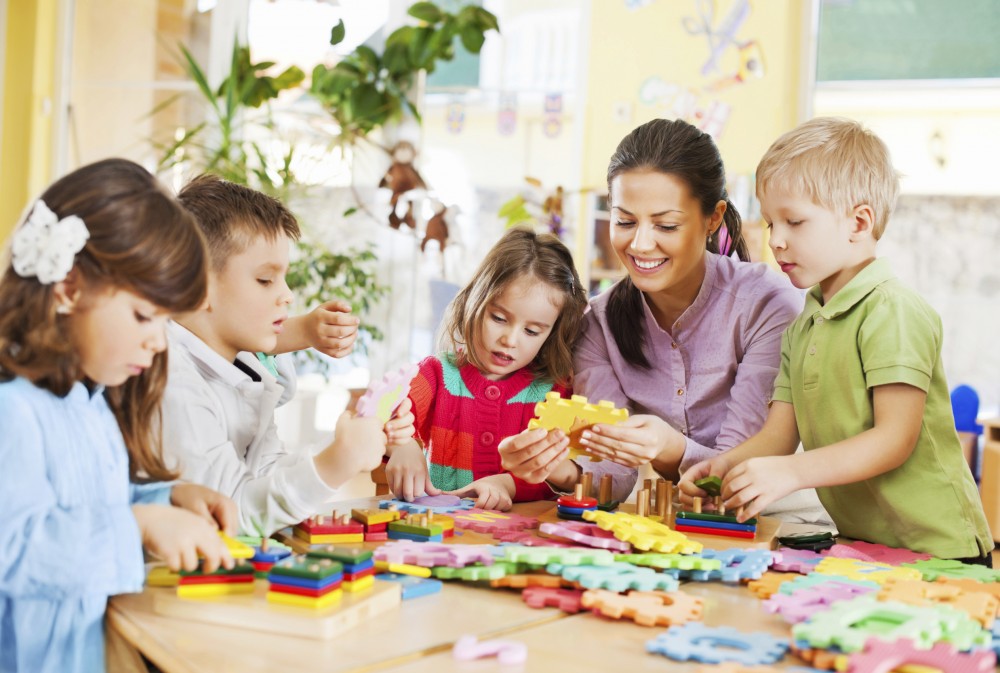 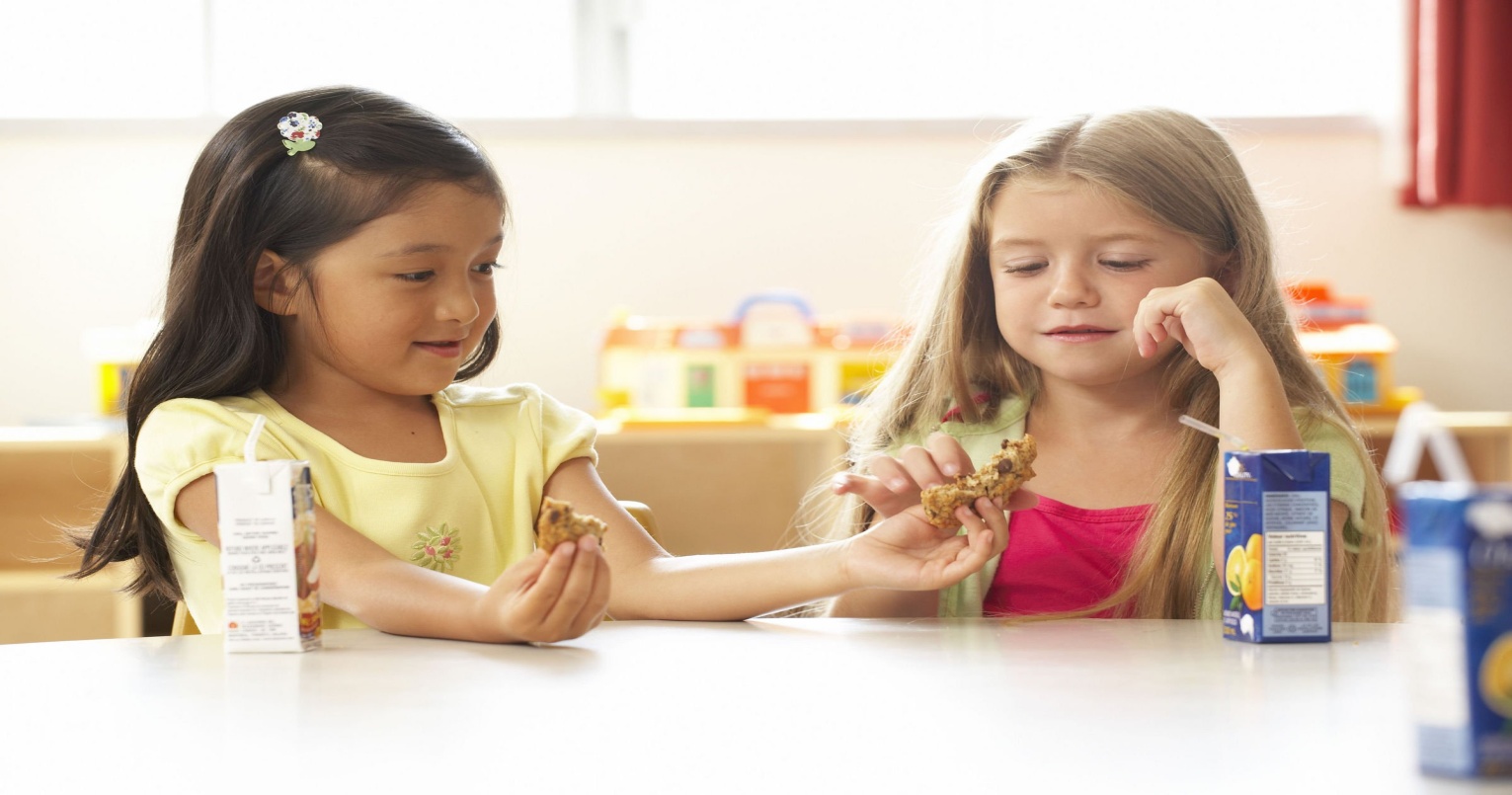 Одноклассники - друзья
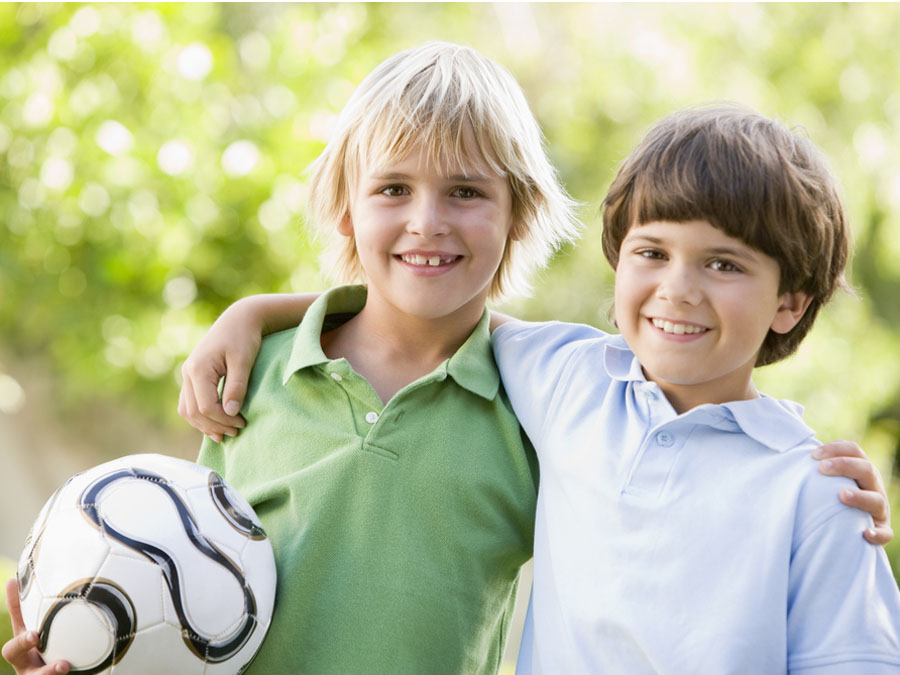 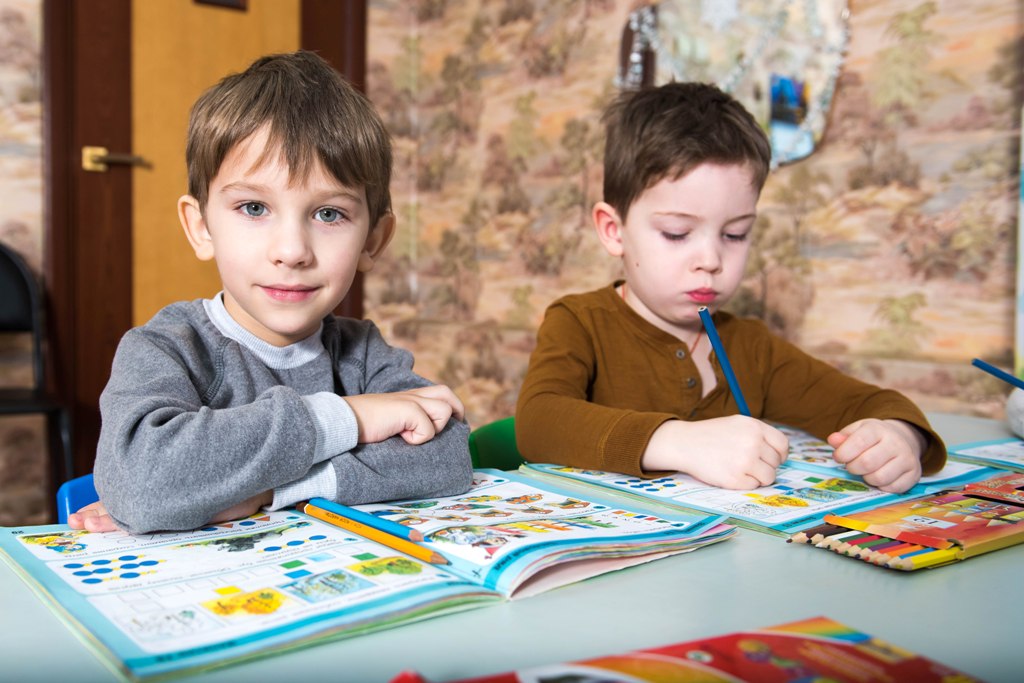 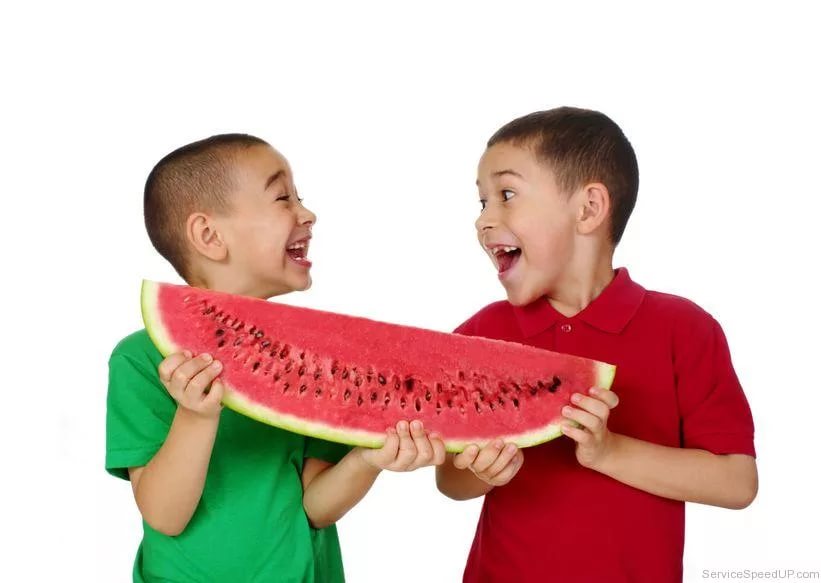 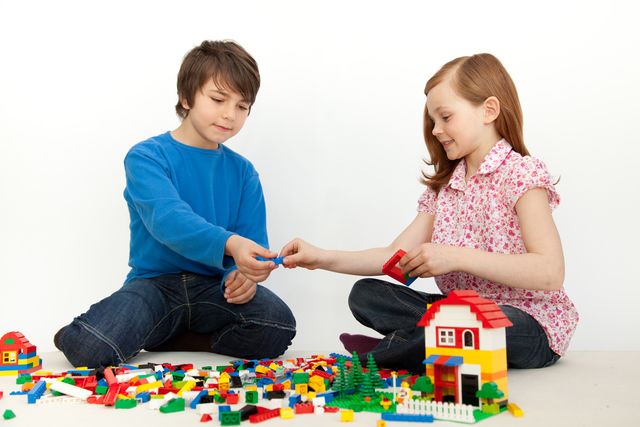 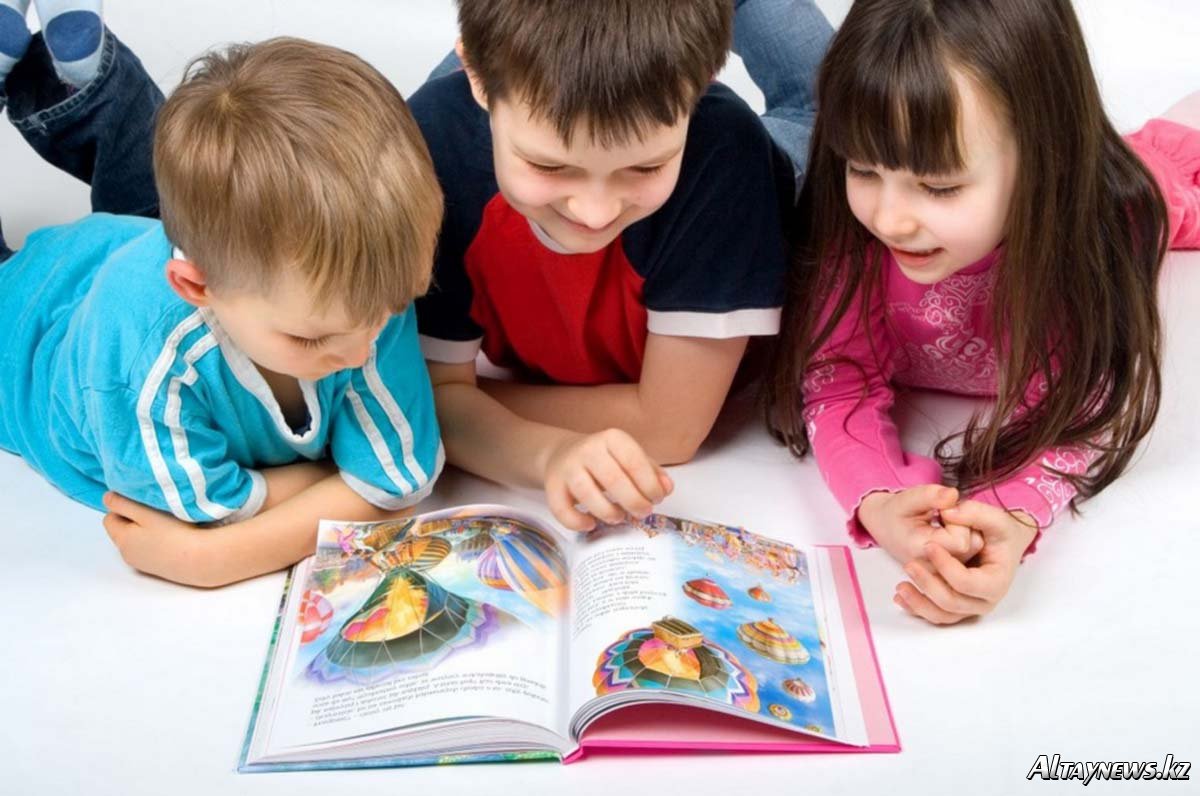 Этюд «Слова благодарности»
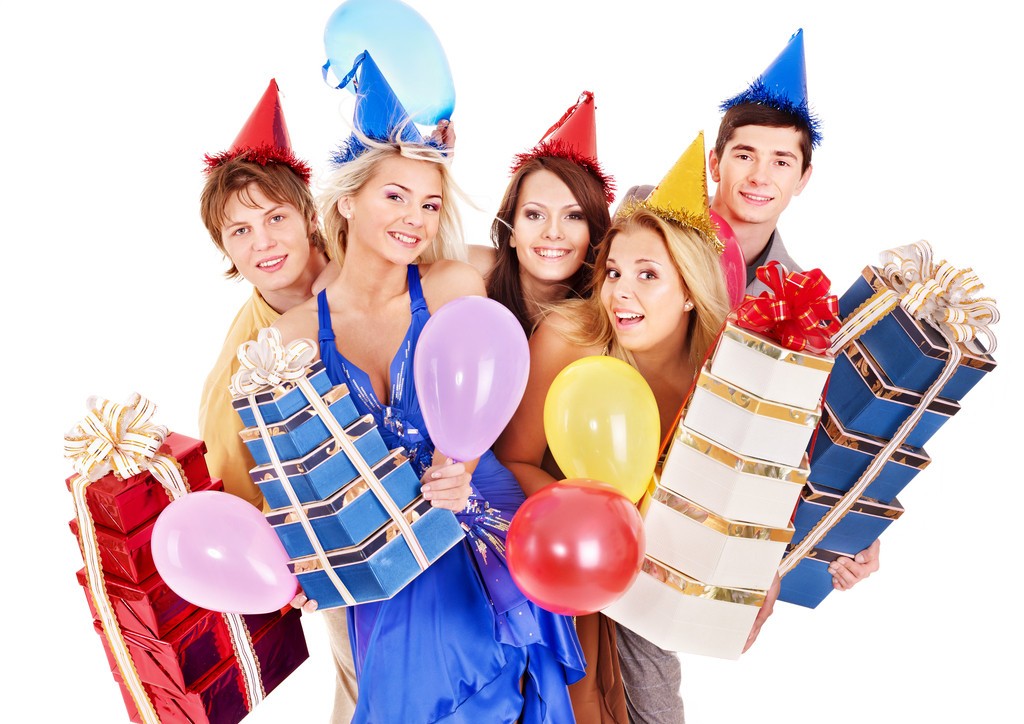 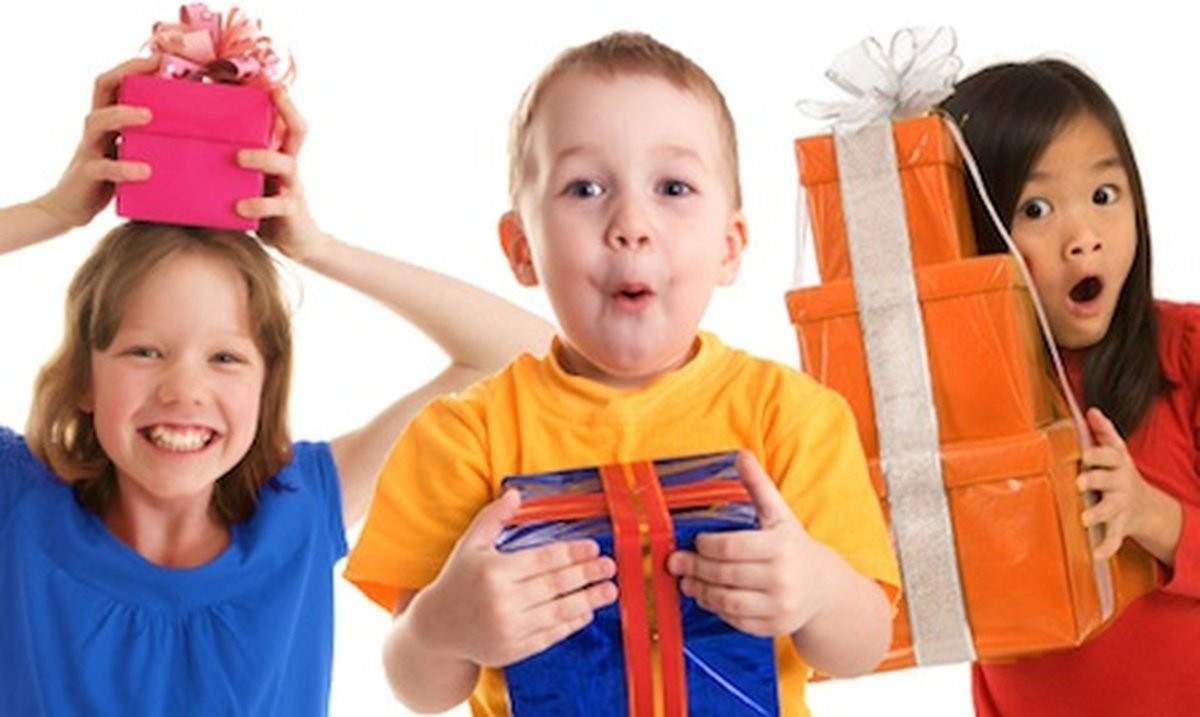 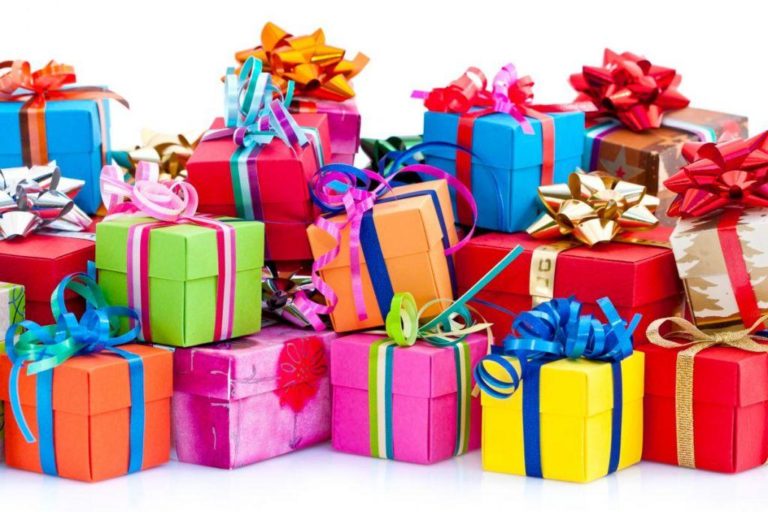 Добрые дела делать легко !
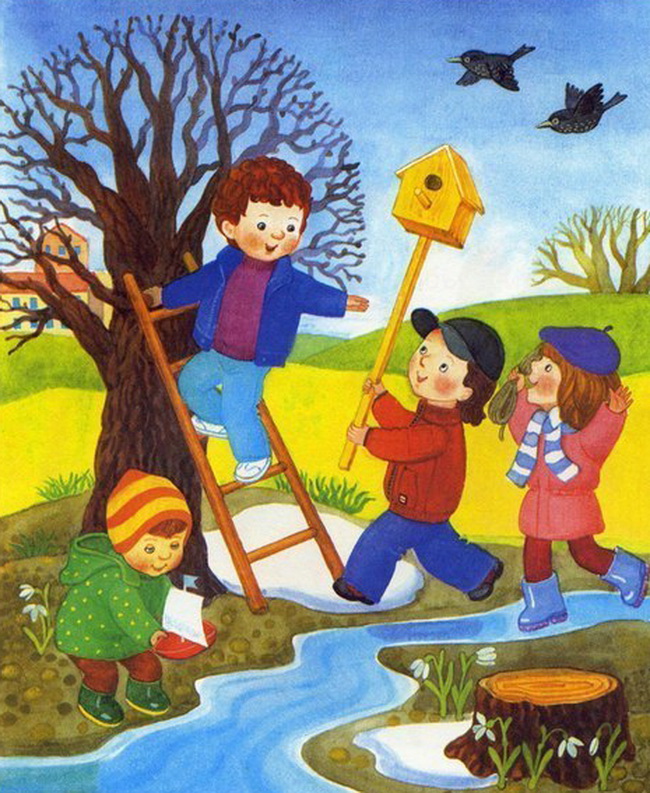 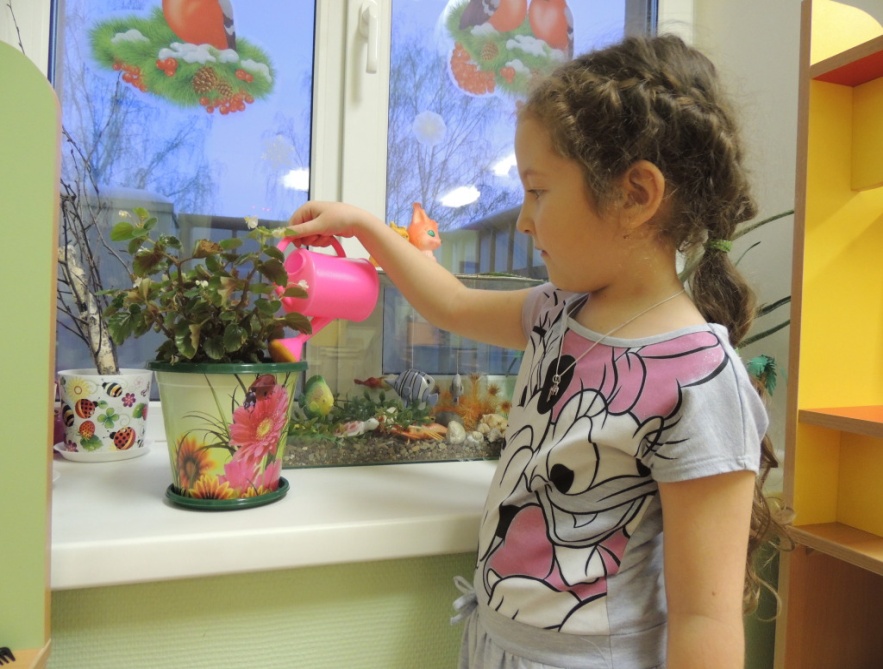 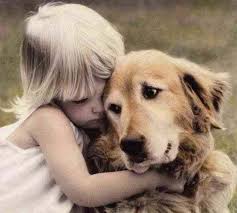 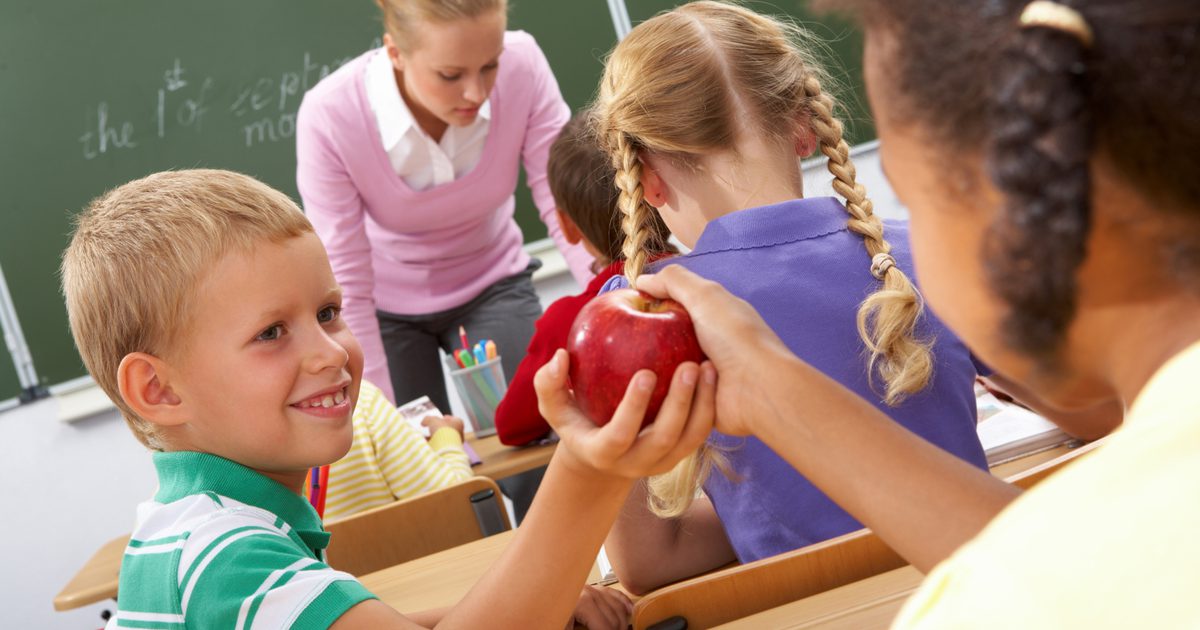 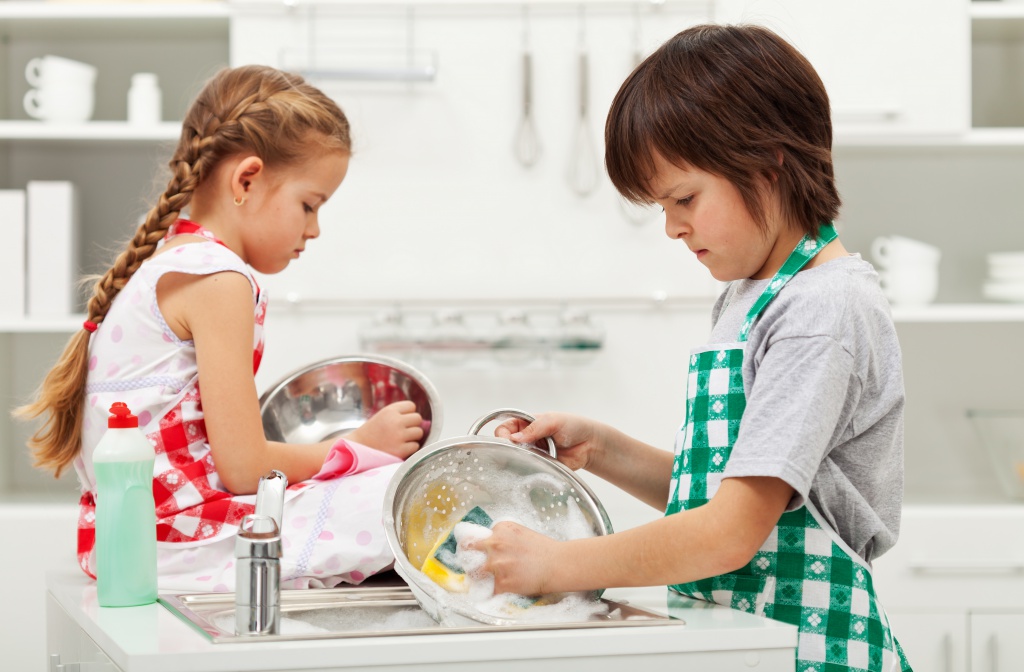 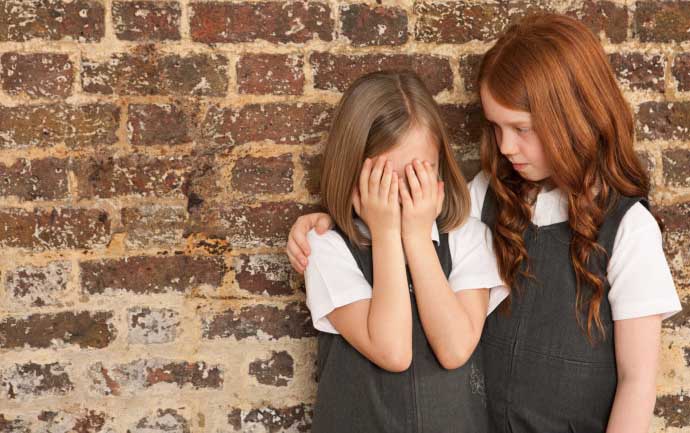 МАМА
ПАПА
ДЕДУШКА
Я
БАБУШКА
УЧИТЕЛЬ
ВОСПИТАТЕЛЬ
ДРУЗЬЯ
Благодарный человек – счастливый человек !
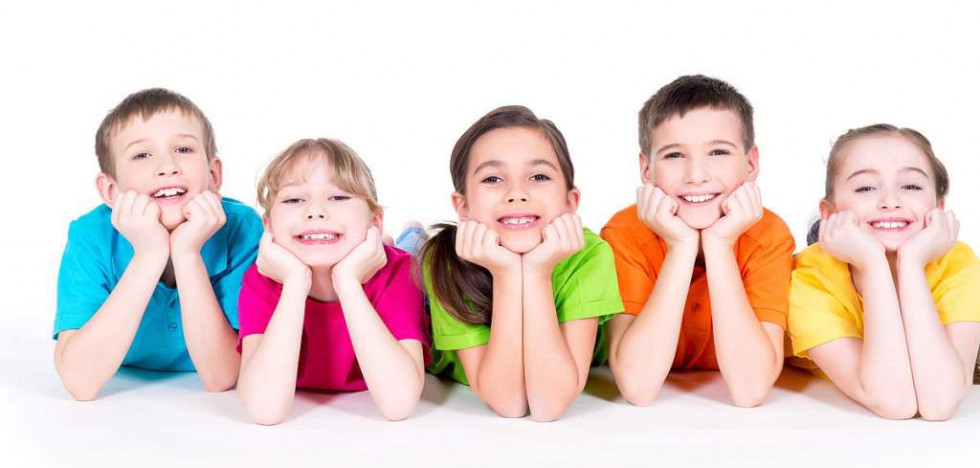 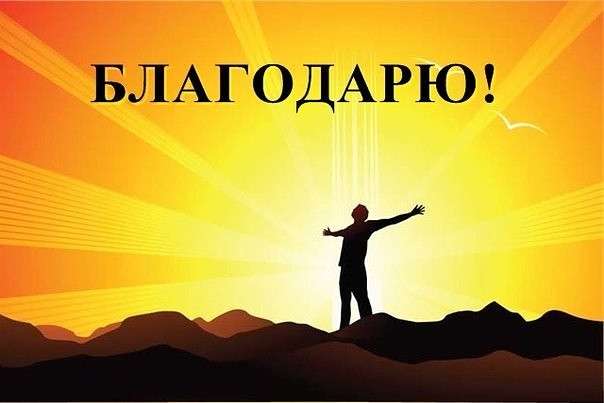